চলনবিল অনলাইন স্কুলের পক্ষ থেকে আজকের পাঠে সকলকে শুভেচ্ছা।
পাঠ পরিচিতি
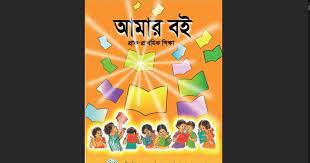 মোছা:আকতার বানু
সহকারী শিক্ষক 
সিংড়া দমদমা সরকারি প্রাথমিক বিদ্যালয়
সিংড়া,নাটোর।
শ্রেণিঃ প্রাক প্রাথমিক
বিষয়ঃ গণিত
বিষয়বস্তুঃবিভিন্ন রকম আকৃতি
এই পাঠ শেষে শিশুরা …
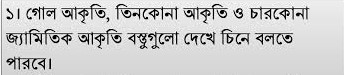 সবাই মিলে একটা ভিডিও দেখি
তাহলে আজ আমরা পড়ব
বিভিন্ন রকম আকৃতি
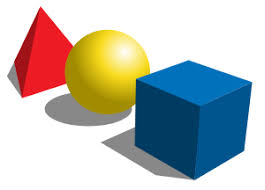 বল কোন আকৃতির
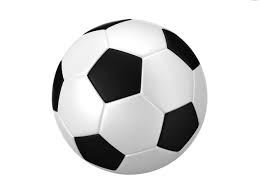 গোল আকৃতির
এসো আমরা ছবি দেখে আকৃতি বলি
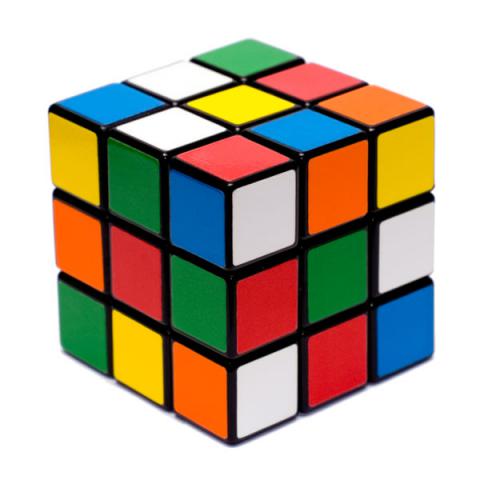 চারকোনা আকৃতির
চারকোনা আকৃতি
এসো আমরা ছবি দেখে আকৃতি বলি
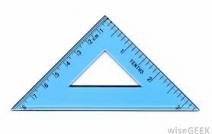 তিনকোনা আকৃতি
ছবিতে তোমরা কি দেখতে পাচ্ছো?
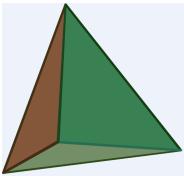 তিনকোনা আকৃতি
তিনকোনা আকৃতি
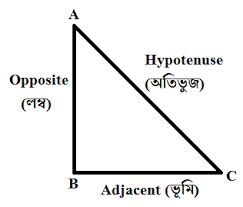 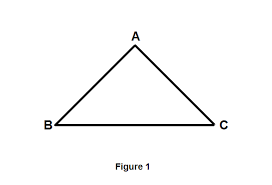 দাগ টেনে মিল করি
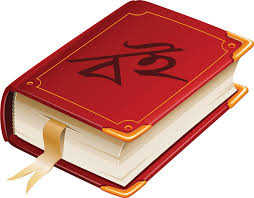 গোল আকৃতি
চারকোনা আকৃতি
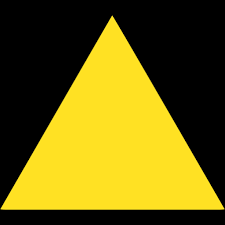 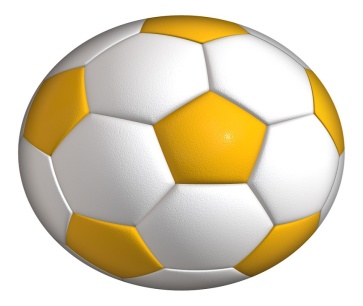 তিনকোনা আকৃতি
পাঠ্যবই সংযোগ
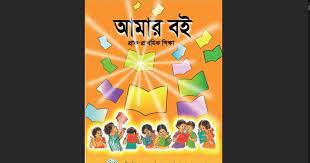 ছবি দেখে আকৃতি গুলোর নাম বল?
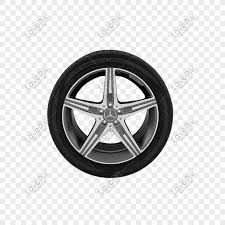 গোল আকৃতি
চারকোনা আকৃতি
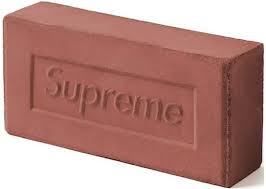 তিকোনা আকৃতি
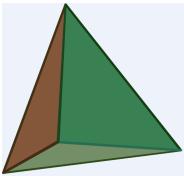 সবাইকে ধন্যবাদ
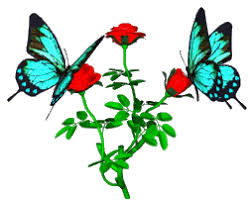